LE SEQUENZE
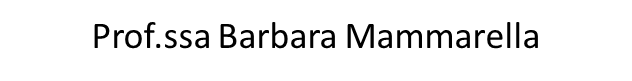 CHE COS’E’ UNA SEQUENZA
E’ UNA PARTE DI TESTO CHE HA UNA PROPRIA AUTONOMIA SINTATTICA E DI CONTENUTO
HA UN INIZIO E UNA FINE BEN IDENTIFICABILI
E’ LEGATA ALLE SEQUENZE PRECENDETI E SUCCESSIVE DA RAPPORTI LOGICI E TEMPORALI
PUO’ ESSERE IDENTIFICATA ATTRAVERSO UN TITOLO
SI HA UN CAMBIO DI SEQUENZA QUANDO:
CAMBIA IL LUOGO
CAMBIA IL PERSONAGGIO
CAMBIA IL TEMPO DELLA STORIA
SUBENTRA UN EVENTO NUOVO
CAMBIA LA MODALITA’ DI SCRITTURA 
   (ESEMPIO:DA UNA SEQUENZA NARRATIVA AD UNA RIFLESSIVA)
-    MACROSEQUENZE: parti del racconto nelle quali il luogo dell’azione rimane costante, ma c’è l’entrata e l’uscita di scena di molti personaggi-    MICROSEQUENZE: le unità di cui sono composte le macrosequenze in cui i personaggi e il luogo rimangono costanti
Tipologie di sequenze
Dinamiche: che portano ad una svolta all’interno del racconto. 
Si dividono in:

Narrative: che riportano le azioni dei personaggi
Dialogiche*: che riportano i dialoghi dei personaggi. È dialogica se i dialoghi portano ad una svolta all’interno del racconto

Statiche: che non portano a nessuna svolta all’interno del racconto. 
Si dividono in: 
Descrittive: è presente una descrizione
Riflessive: sono presenti riflessioni dei personaggi o del narratoreDialogiche*: una sequenza statica è dialogica quando nei dialoghi ci sono riflessioni o descrizioni
Possiamo suddividere le sequenze in sottogeneri :
Argomentative/Persuasive 
  (quando il narratore cerca di convincere il lettore)
Espositive
  (quando il narratore fornisce delle informazioni)
Lirico/espressive
  (quando il narratore esprime uno stato d’animo o un sentimento)
Riassumendo…
https://www.youtube.com/watch?v=DcFlZEDIHMc